ESCUELA NORMAL DE EDUACIÓN PREESCOLAR DEL ESTADO DE COAHUILA
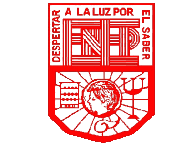 Licenciatura en Educación Preescolar
Forma, espacio y medida
Segundo semestre
Exposiciones complemento de conceptos
Nombre del titular: José Luis Perales Torres 
Nombres de las alumnas:
Jimena Wendolyn Ávila Pecina #2
Mónica Guadalupe Bustamante Gutiérrez #4
Alondra Esmeralda Cortes Albizo #6
Mayra Alejandra Ferrer Flores #8
Sandra Luz Flores Rodríguez #9
Diana Cristina Hernández González #13
Evelin Medina Ramirez #17
Saltillo, Coahuila                                                                                               Marzo 2021
La importancia de la observación en la práctica docente
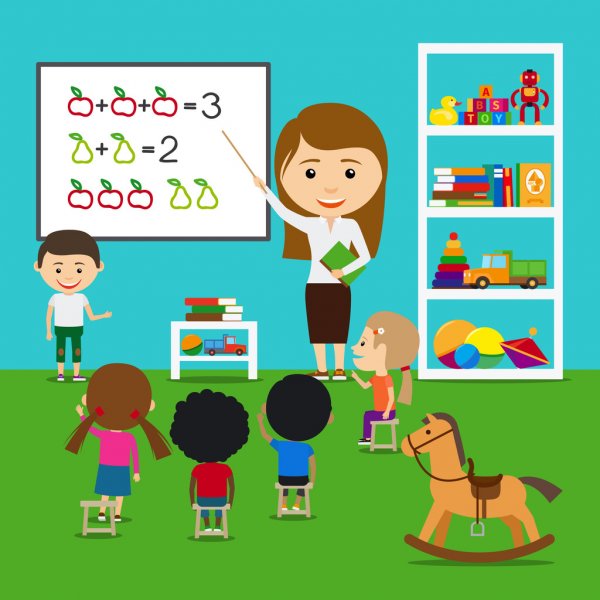 La observación forma parte esencial del trayecto formativo que todo futuro docente debe desarrollar, es decir, es una herramienta que ayuda a conocer lo que pasa en su contexto y autoevaluar la práctica educativa, ésta es una actividad dinámica, reflexiva, que comprende las situaciones ocurridas tato en la escuela como en el aula principalmente a través de la interacción entre maestro y alumnos.
Sin duda, un buen maestro debe saber todo lo que pasa en su contexto escolar, esto le permitirá analizarlas situaciones que afectan el proceso enseñanza-aprendizaje y al mismo tiempo, le brindará elementos para comprender las funciones que debe desempeñar, así como también las acciones a realizar por cada uno de los involucrados en el sistema educativo con el fin de favorecer el aprendizaje.
Día 1: Martes
La maestra comenzó su clase, les pregunto qué día era y los niños respondieron “Martes 1 de junio de 2021” y después inició su actividad preguntándole a los niños si tenían el material que iban a utilizar para realizar el experimento del volcán, los niños le mostraron su materia y les preguntó: ¿Qué creen que es un volcán? ¿qué hace un volcán? ¿qué tiene un volcán adentro?. Los niños comenzaron a responder, decían que los volcanes tienen lava, fuego y hacían erupción y se parecían a un triángulo.
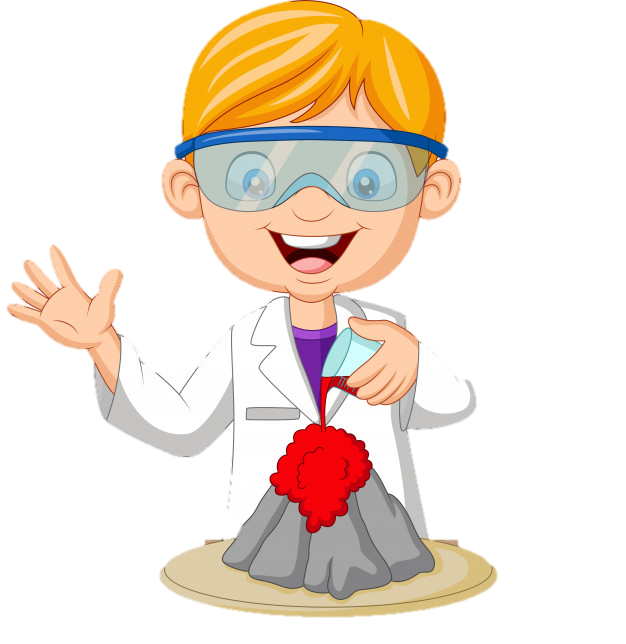 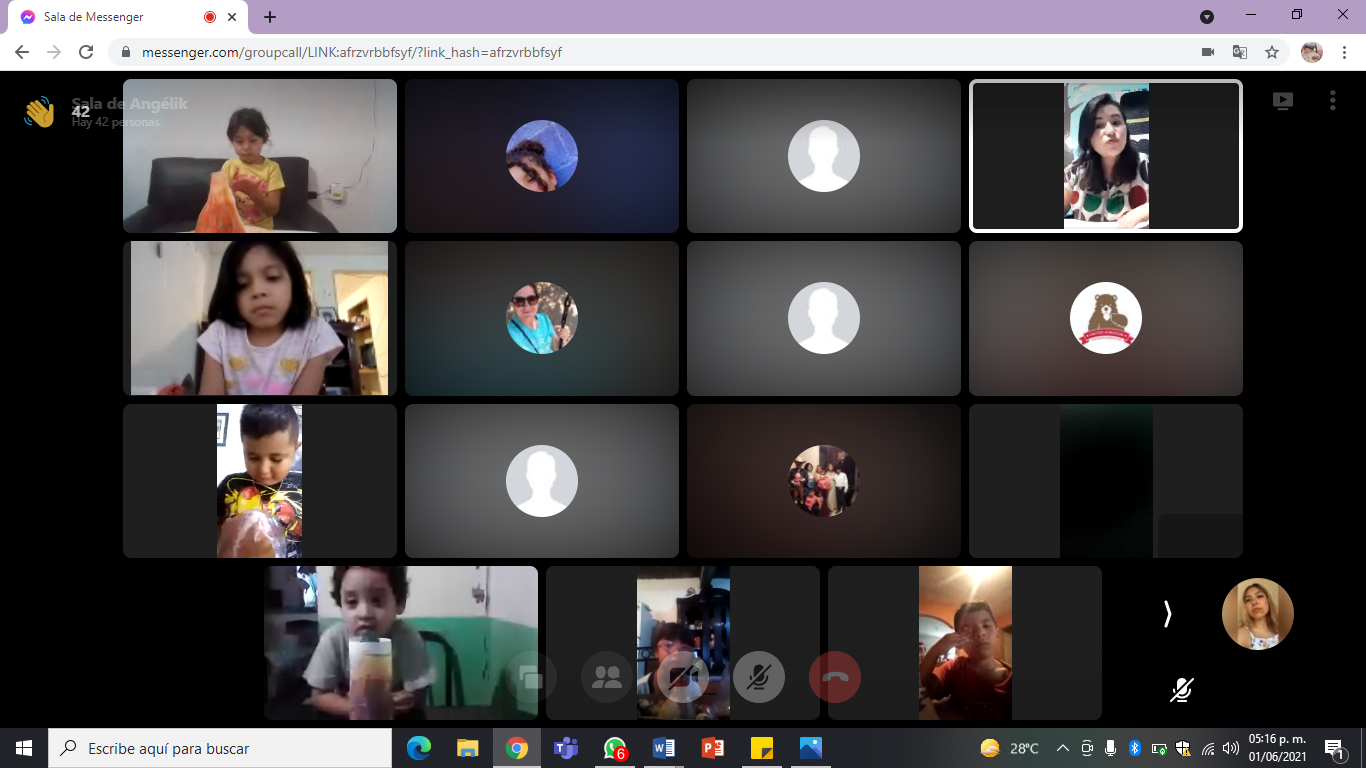 La maestra les compartió un video acerca de los volcanes y los niños estaban muy atentos a lo que decía el video. En este video se observaba la ubicación de un volcán, como hacia erupción y por donde salía la lava.
Después del video se llevó a cabo la realización del experimento del volcán. Para este experimento se necesitó una botella de plástico, la punta de otra botella de plástico. jabón líquido, agua, colorante rojo, una cuchara, bicarbonato, y vinagre. 
Los niños estaban muy emocionados cuando vieron la reacción que tuvieron todos los volcanes cuando iban echando el vinagre iba saliendo la espuma roja que ocasionaba el jabón. Y se emocionaron mucho.
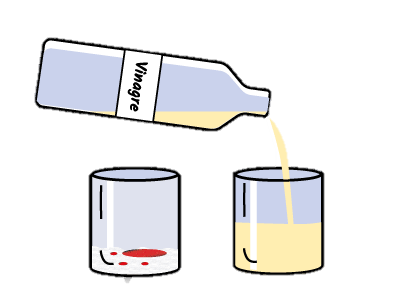 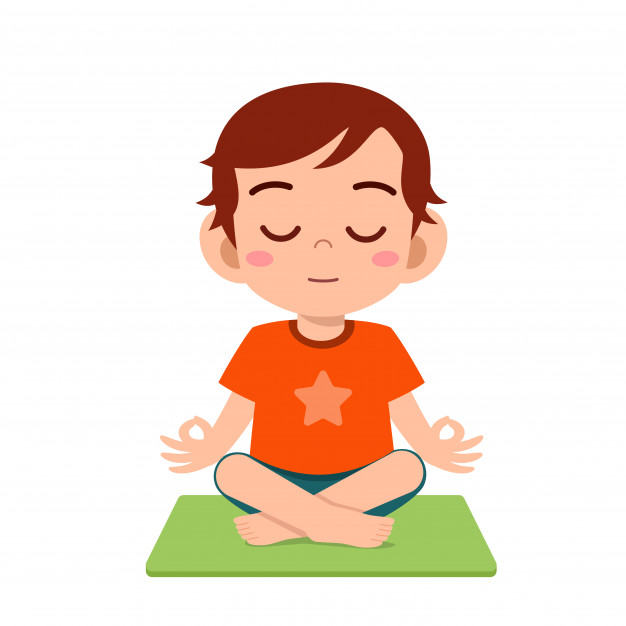 Día 2: Miércoles
La maestra comenzó su clase saludando a los niños, entabló una pequeña conversación con ellos y les explica que van a realizar una actividad de activación física, en donde tenían que usar unas colchonetas para hacer yoga para disminuir su frecuencia cardiaca y llegar a la relajación. 
Al terminar inicia formalmente la sesión, la docente les preguntó a los niños qué creen que harán con los materiales que se les pidió para hacer el experimento.
El primer paso del experimento fue poner en el recipiente la maicena, el colorante y el agua después se amasará hasta tener la consistencia deseada.
Al terminar con el experimento se les preguntó: 
¿cuáles ingredientes usaron?
¿con que midieron?
¿cuántas tazas usaron de maicena?
¿cuántas tazas usaron de agua?
¿cuántas gotas de colorante usaron?
¿Los pasos para hacer el experimento y si les gusto?
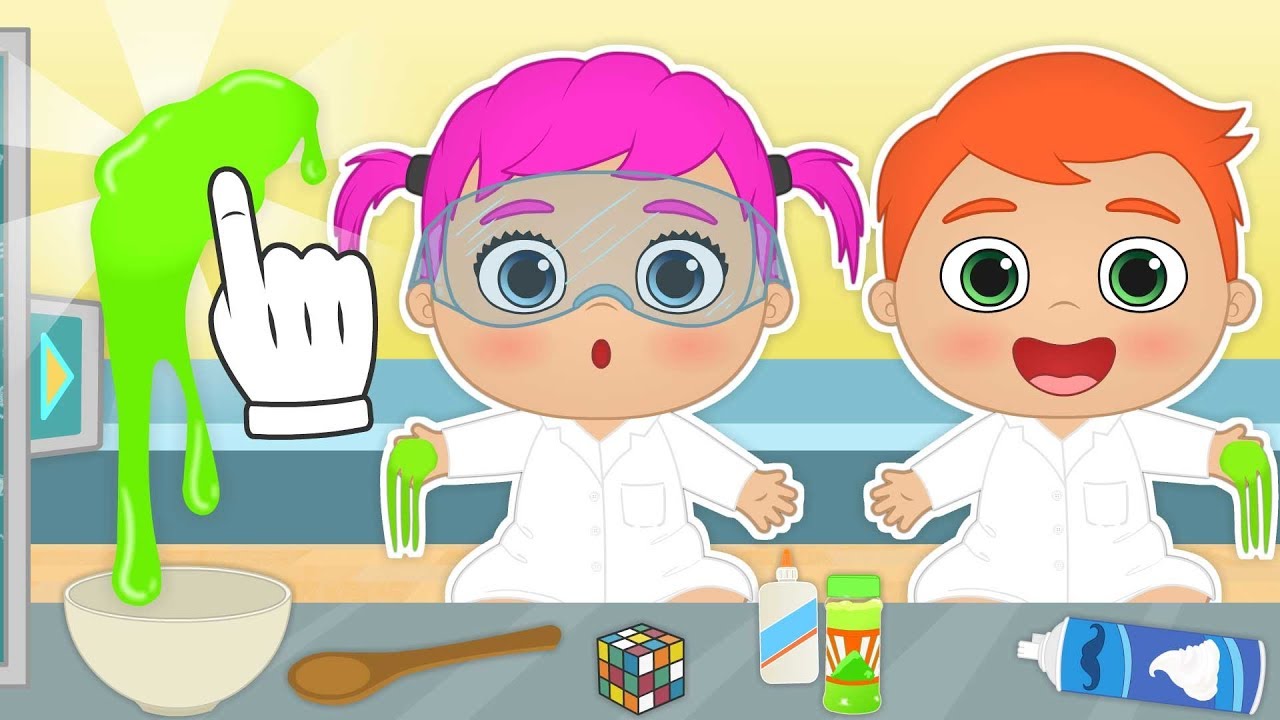 Día 3: Jueves
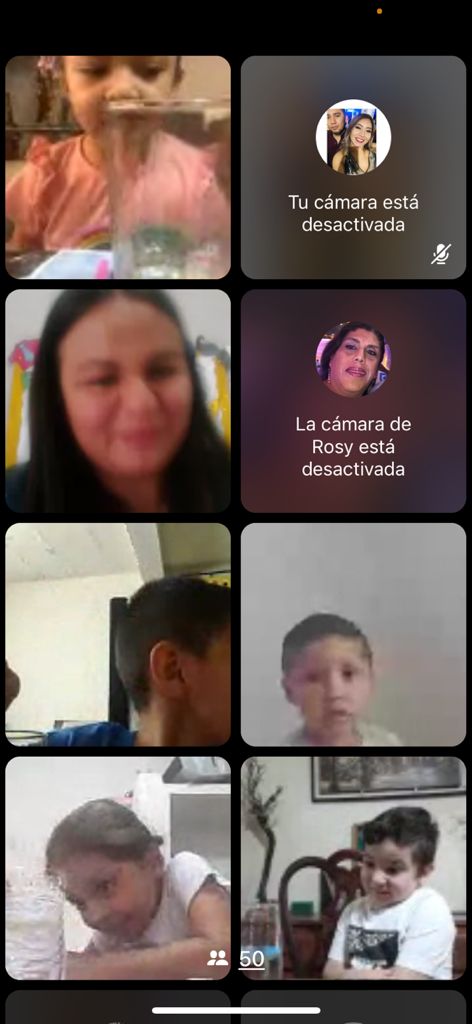 Lo que se pudo observar en la clase del día 3 fue que la comunicación que tiene la educadora con los padres, incluso la comunicación que tiene con los alumnos es muy buena, ya que los padres de familia fueron muy accesibles al momento en que se realizaron las actividades y por tal motivo las actividades pudieron lograrse efectivamente logrando que los aprendizajes esperados que pretendían que los niños obtuvieran su conocimiento.

El Jardín de niños se encuentra ubicado en una colonia al sur de la ciudad, con un contexto urbano, que lo rodea familias de clase media, por lo que se observa en las imágenes consultadas en internet, nos podemos dar cuenta que el jardín se encuentra en buenas condiciones, cuenta con áreas verdes, área de juegos, salones de clases y salones para clases extracurriculares, tiene una cantidad adecuada en construcción y que los niños puedan desenvolverse adecuadamente, también cuenta con aula administrativa que es donde los directivos administran a los docentes y las actividades en las cuales los padres de familia se involucran.